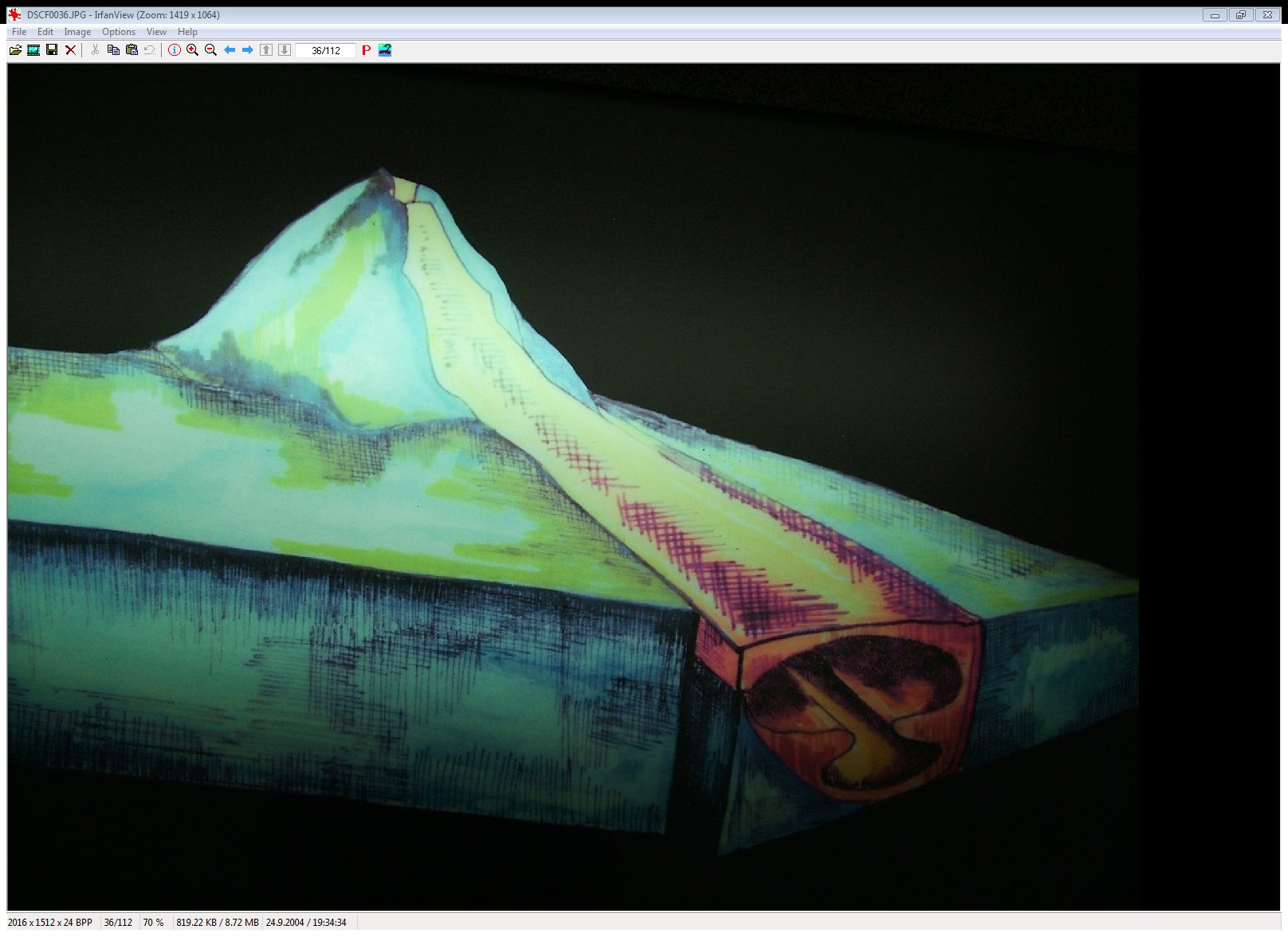 LÁVOVÉ JESKYNĚ
(PYRODUCTS, LAVA TUBES)
TYPY LÁVOVÝCH JESKYNÍ  (podle Kempeho et al. 2017)
Tunely vzniklé podpovrchovým prouděním lávy a následnou erozí směrem dolů
Jeskyně vytvořené splynutím menších chodeb a následující erozí
Jeskyně vytvořené „zastřešením“ lávy plovoucími litoklasty, které se ve žhavém stavu spekly 
Kanály, které se překryly krustou akrečně narůstající z boků až do úpllného uzavření
GENEZE LÁVOVÝCH JESKYNÍ
Lávové jeskyně lanzarote
SOPKA CORONA VPRAVO NAHOŘE
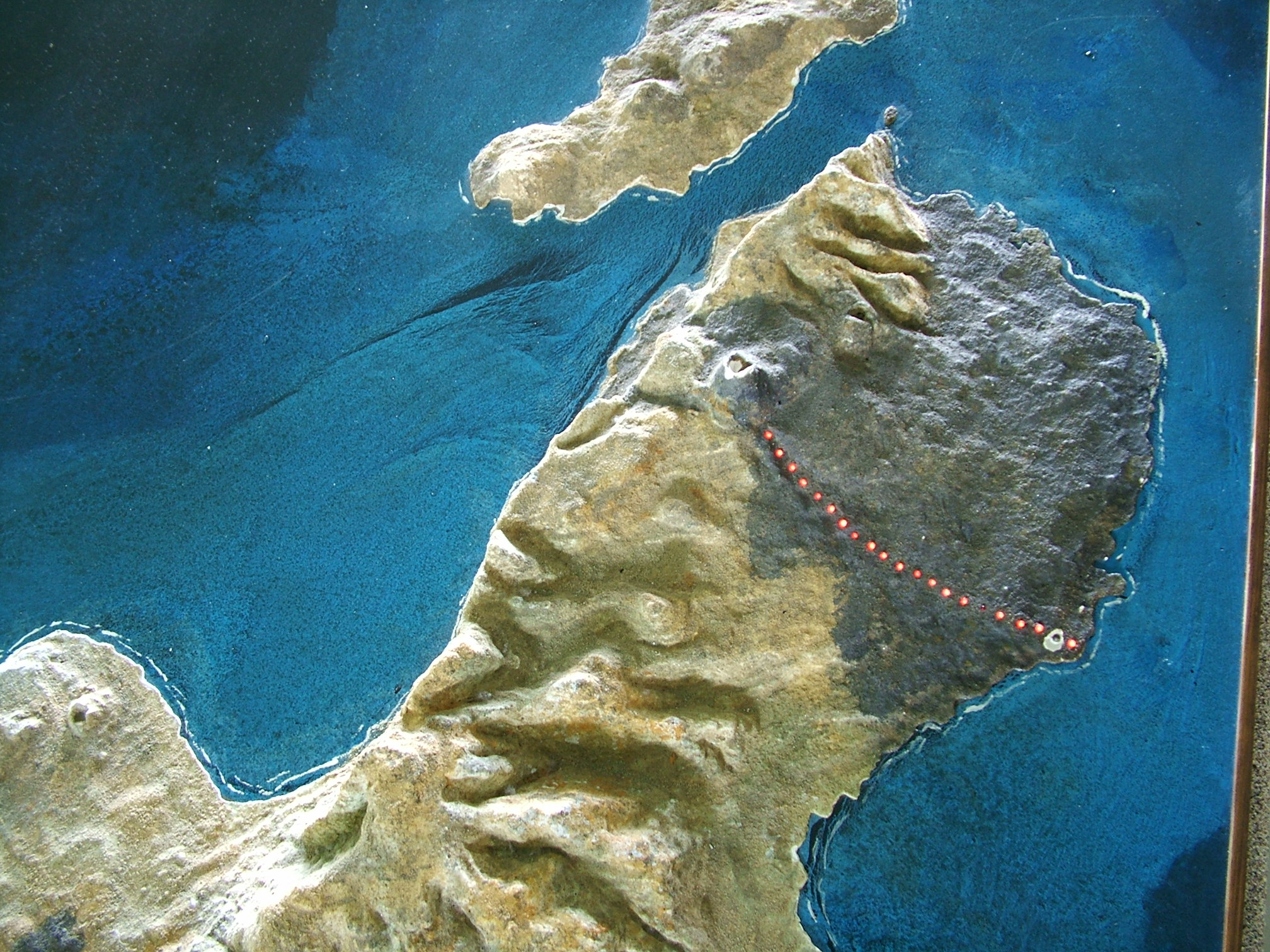 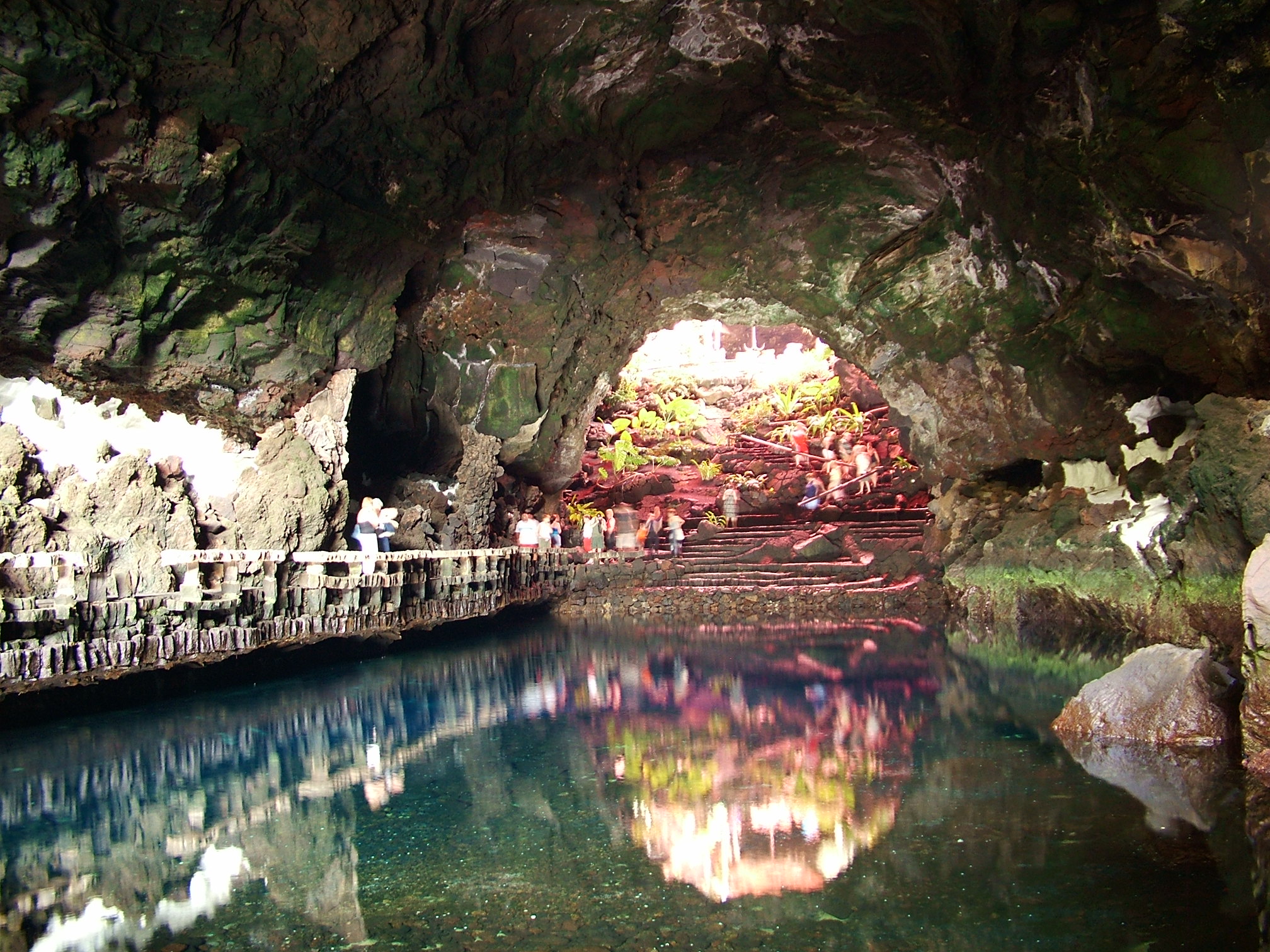 LOS JAMEOS DEL AGUA
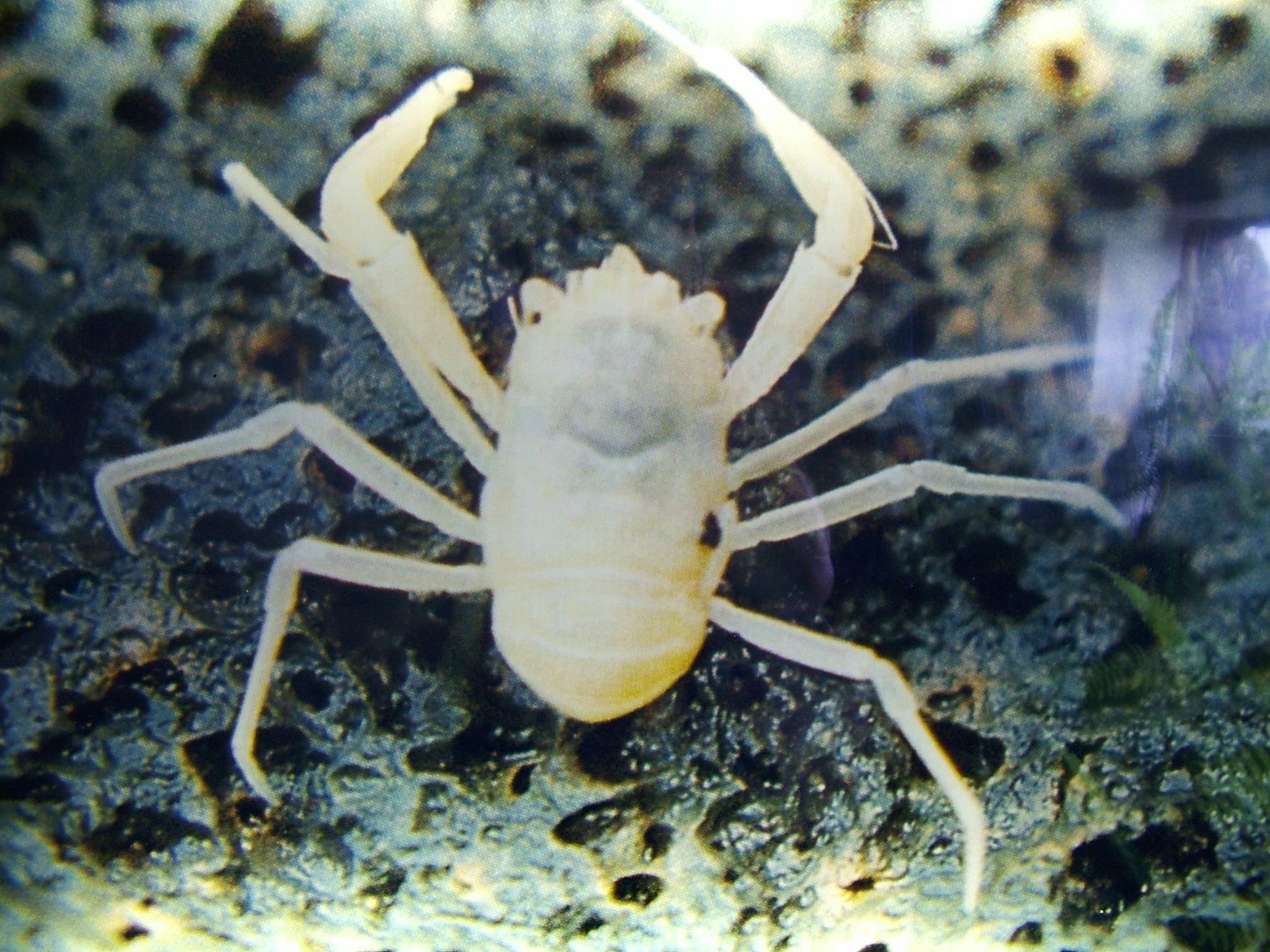 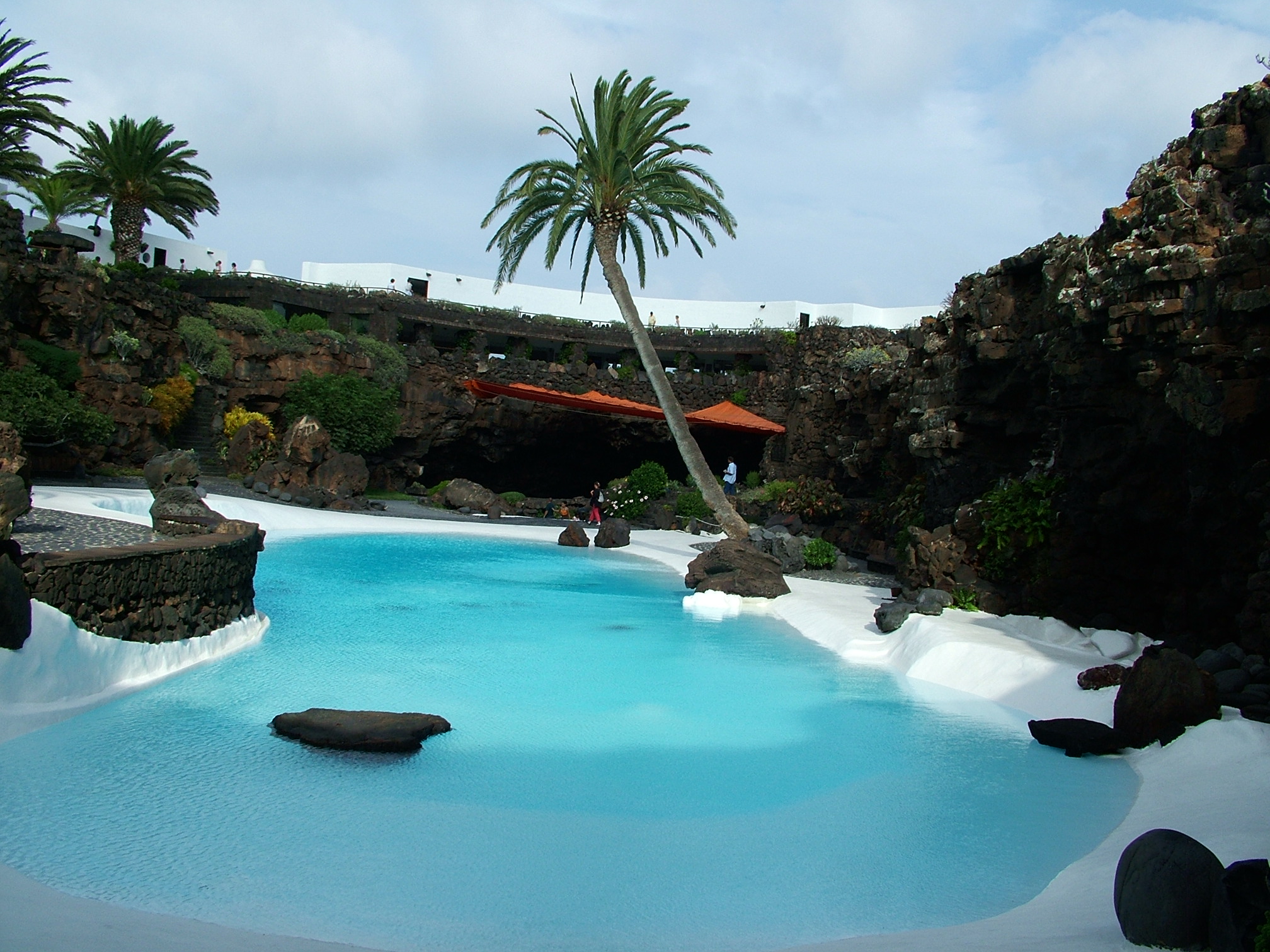 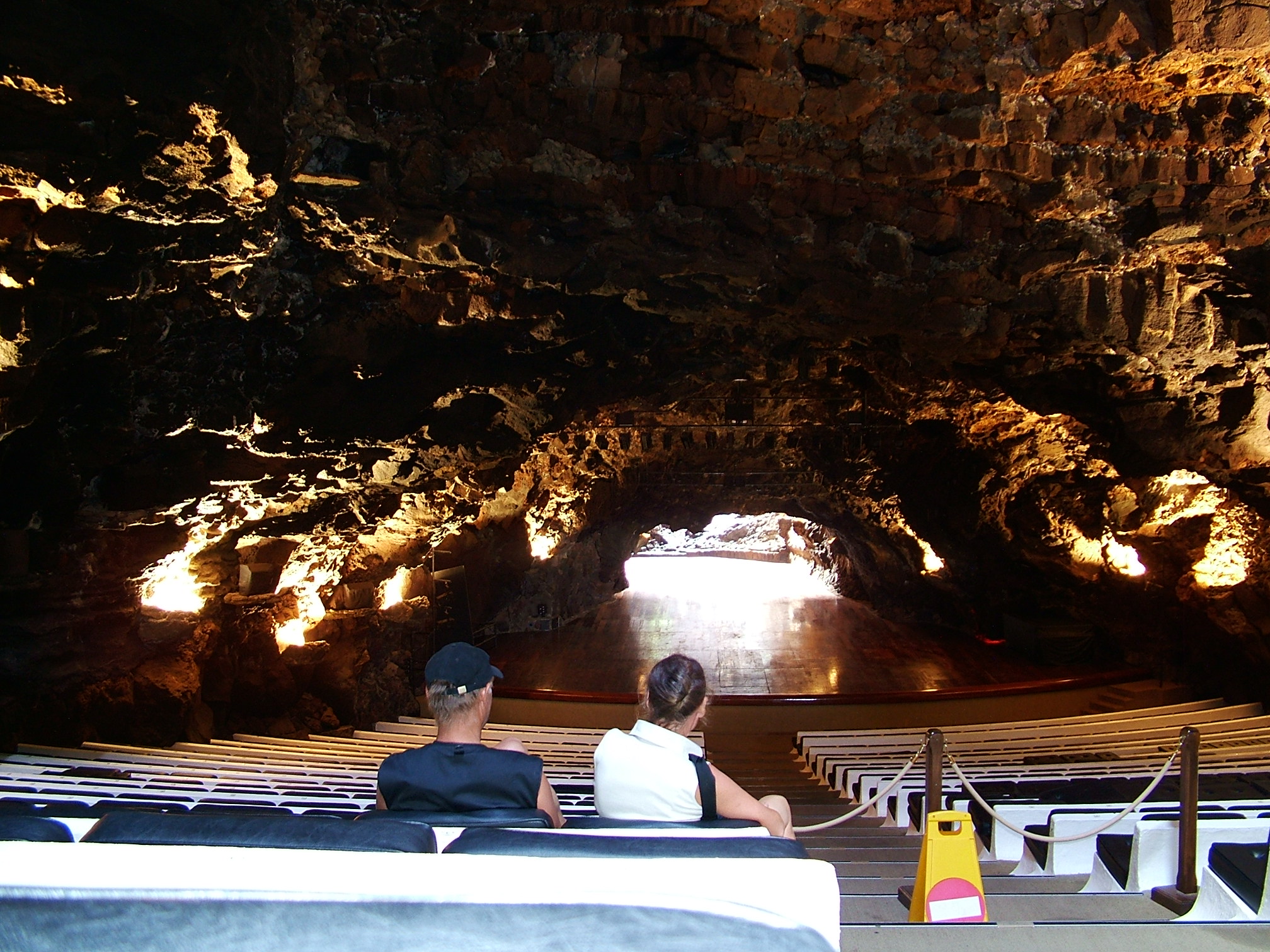 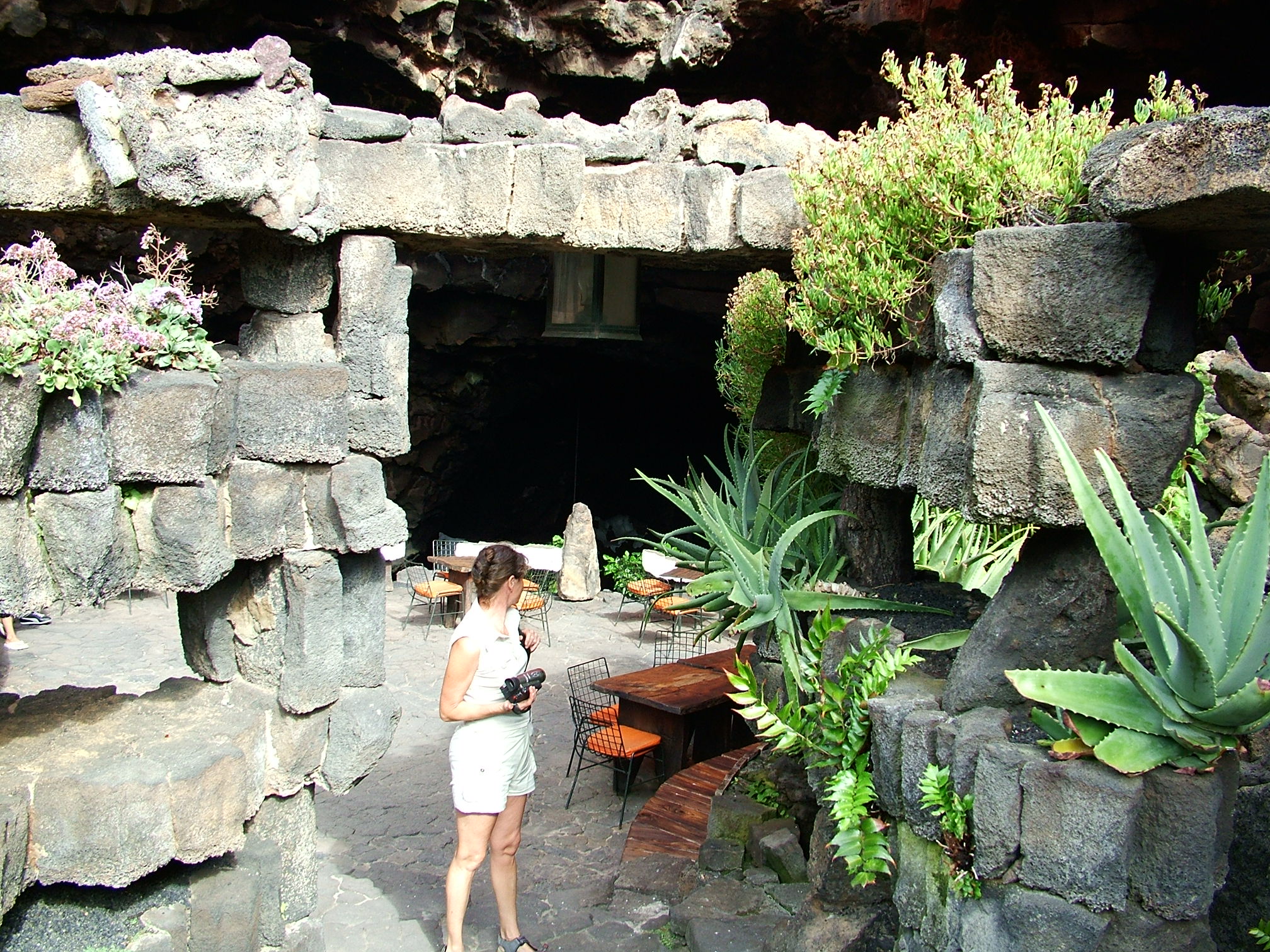 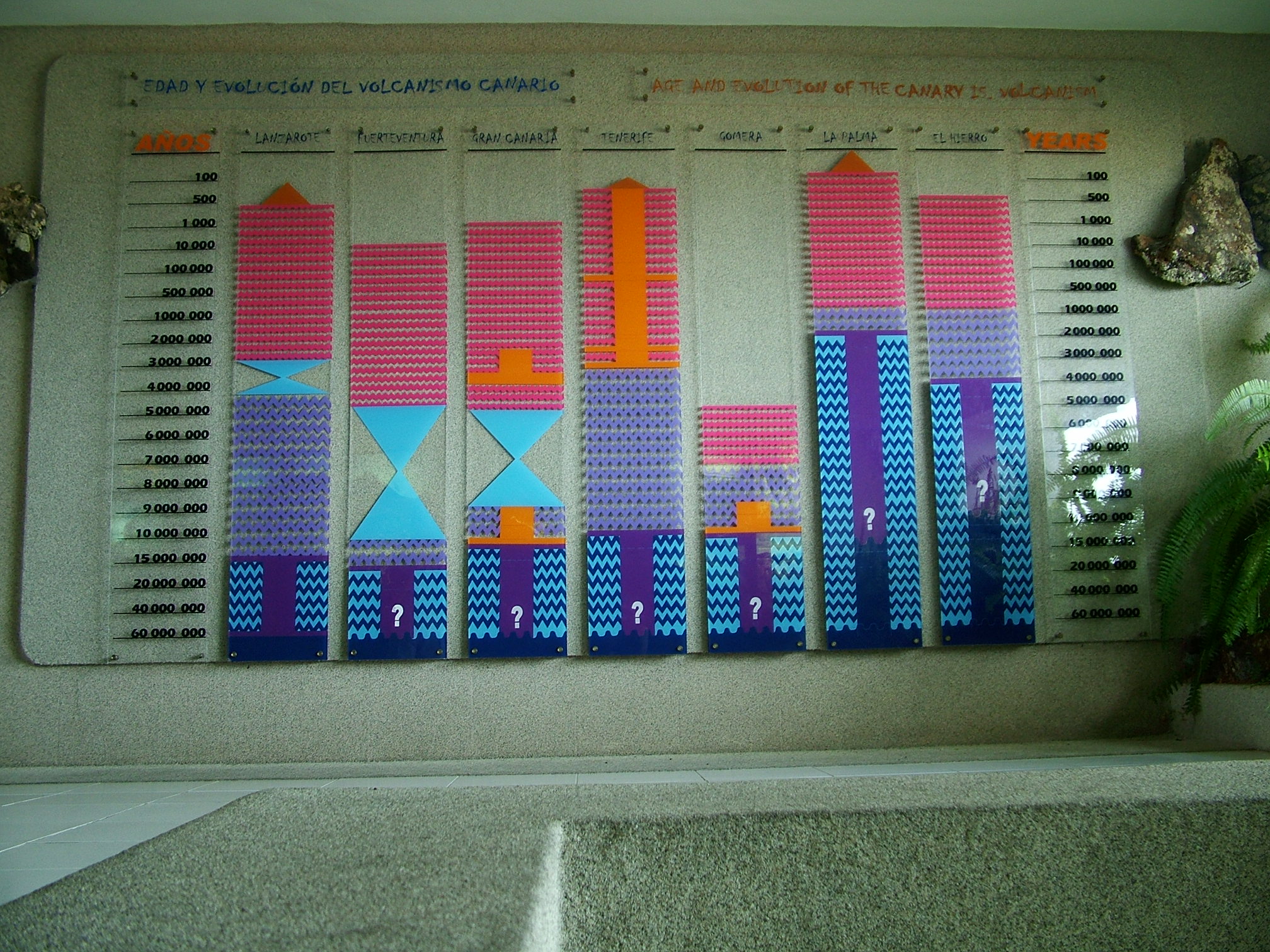 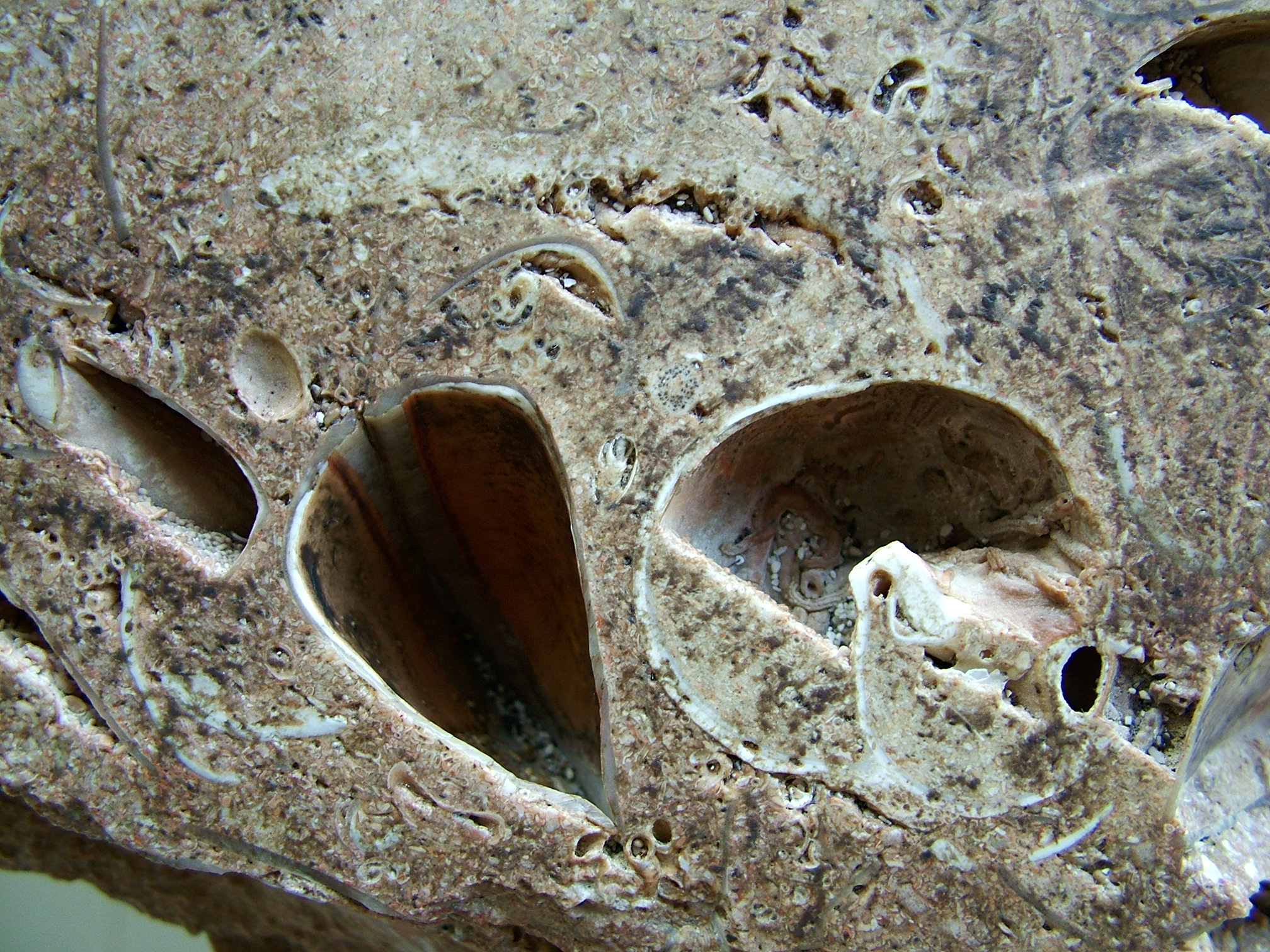 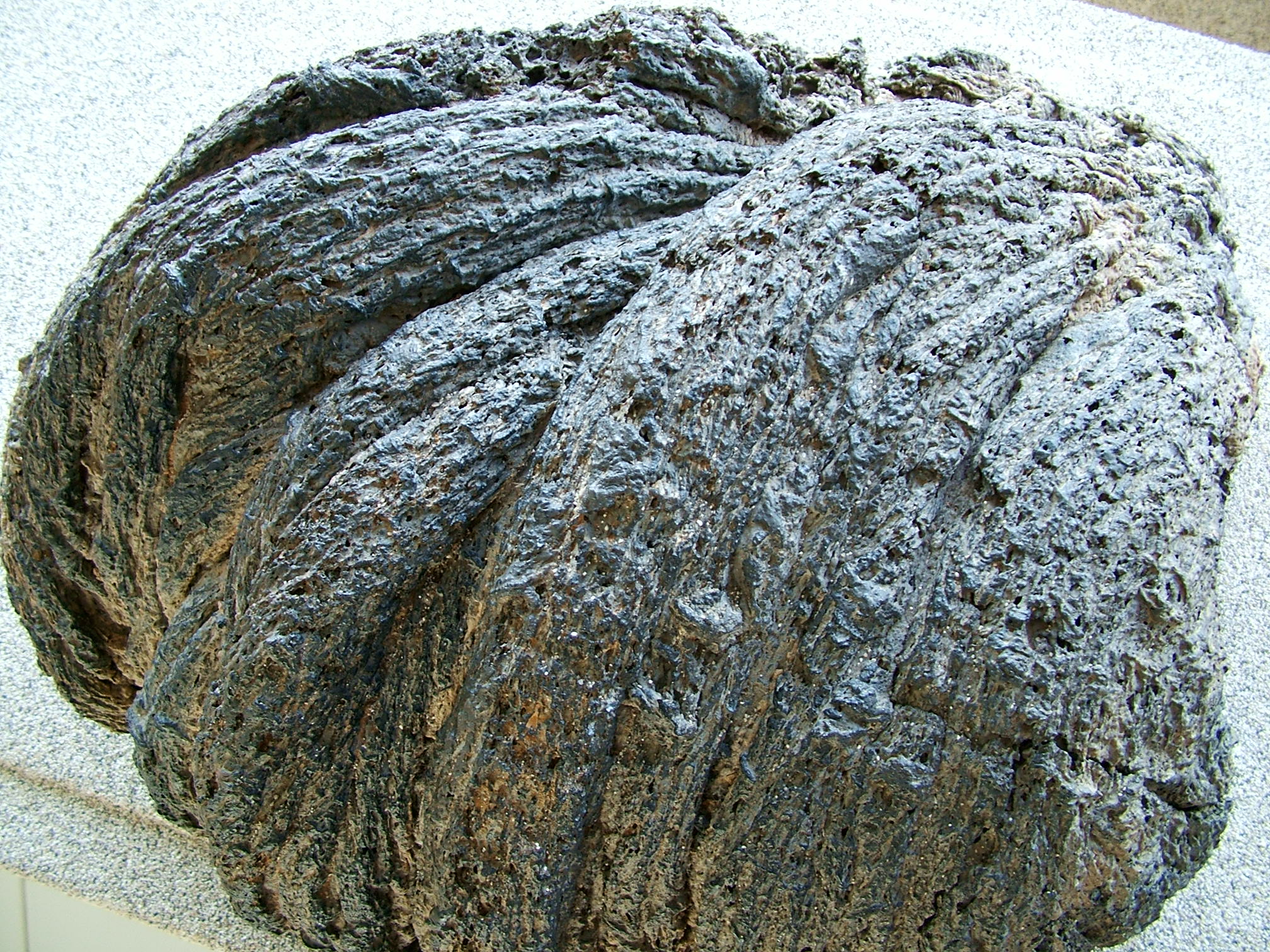 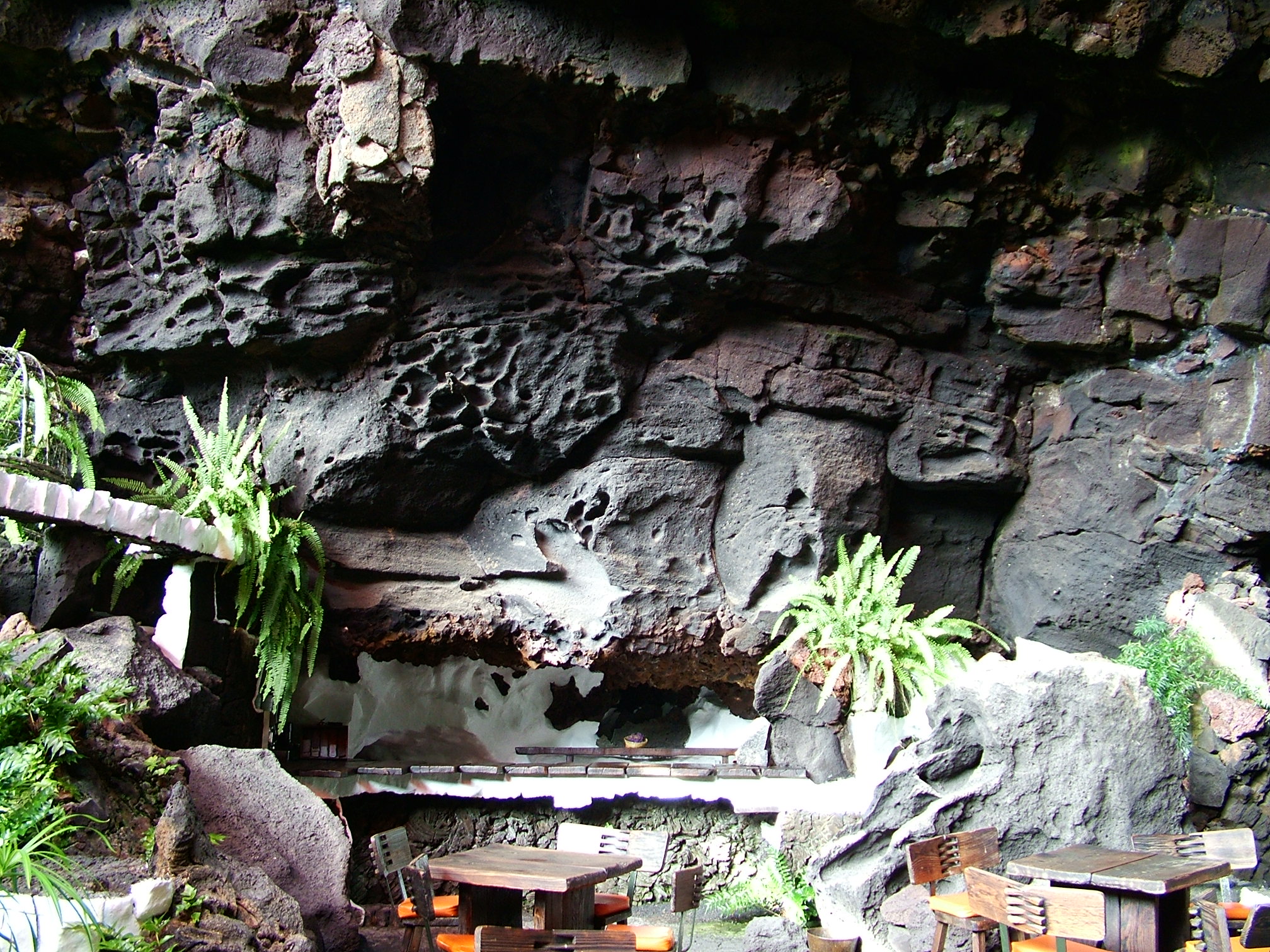 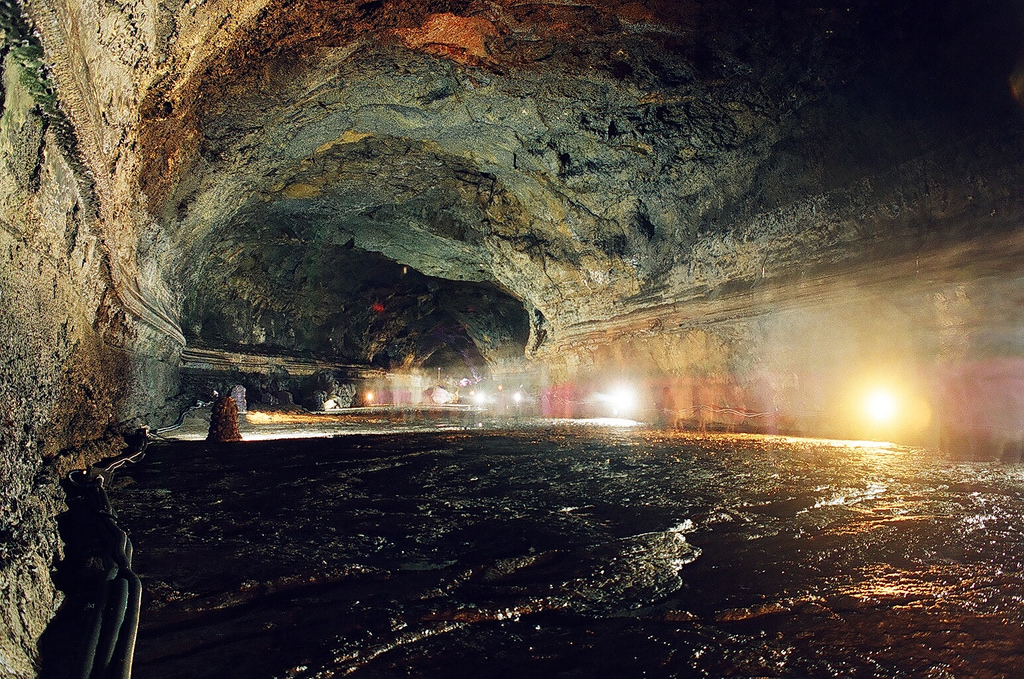 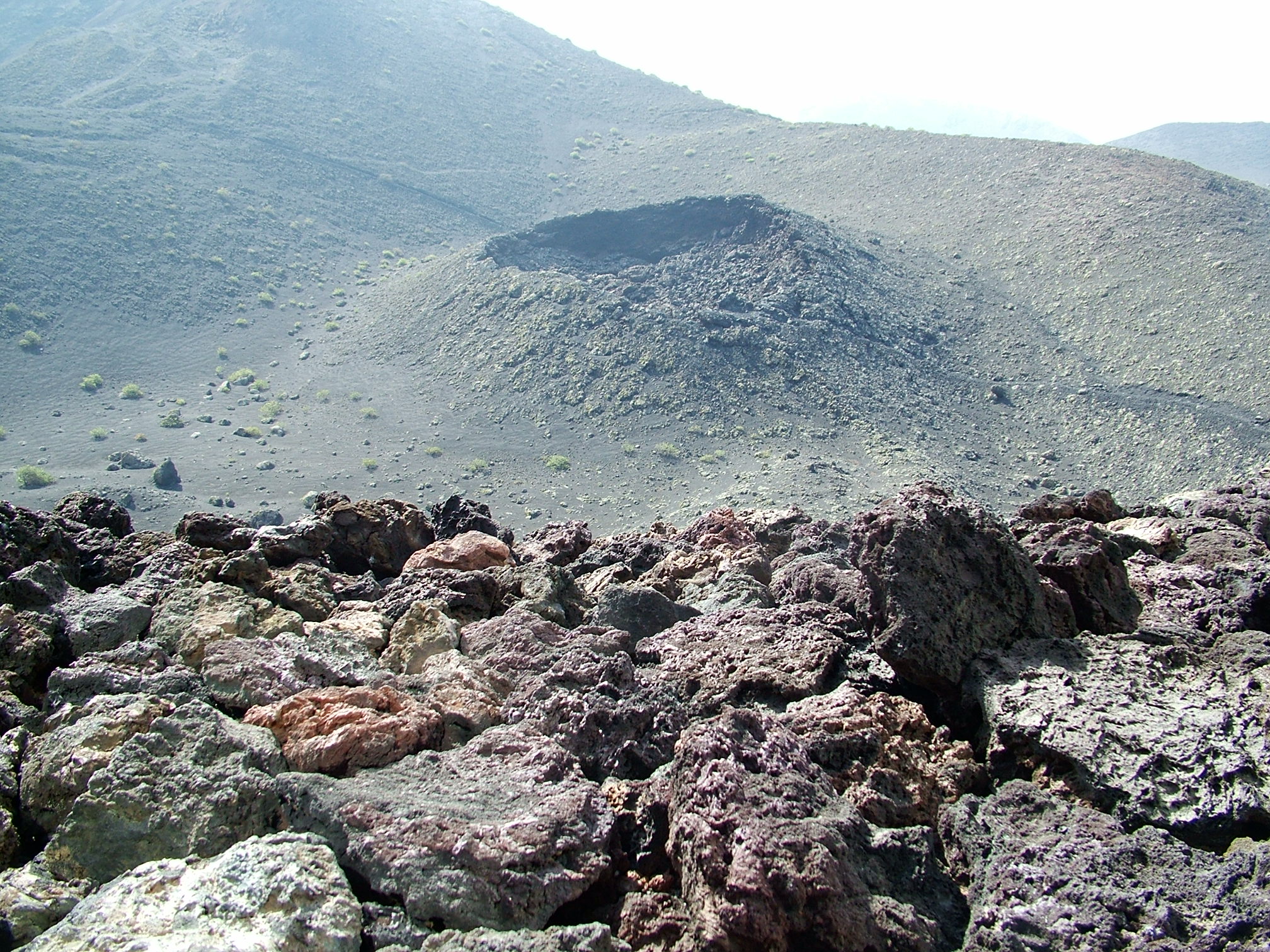 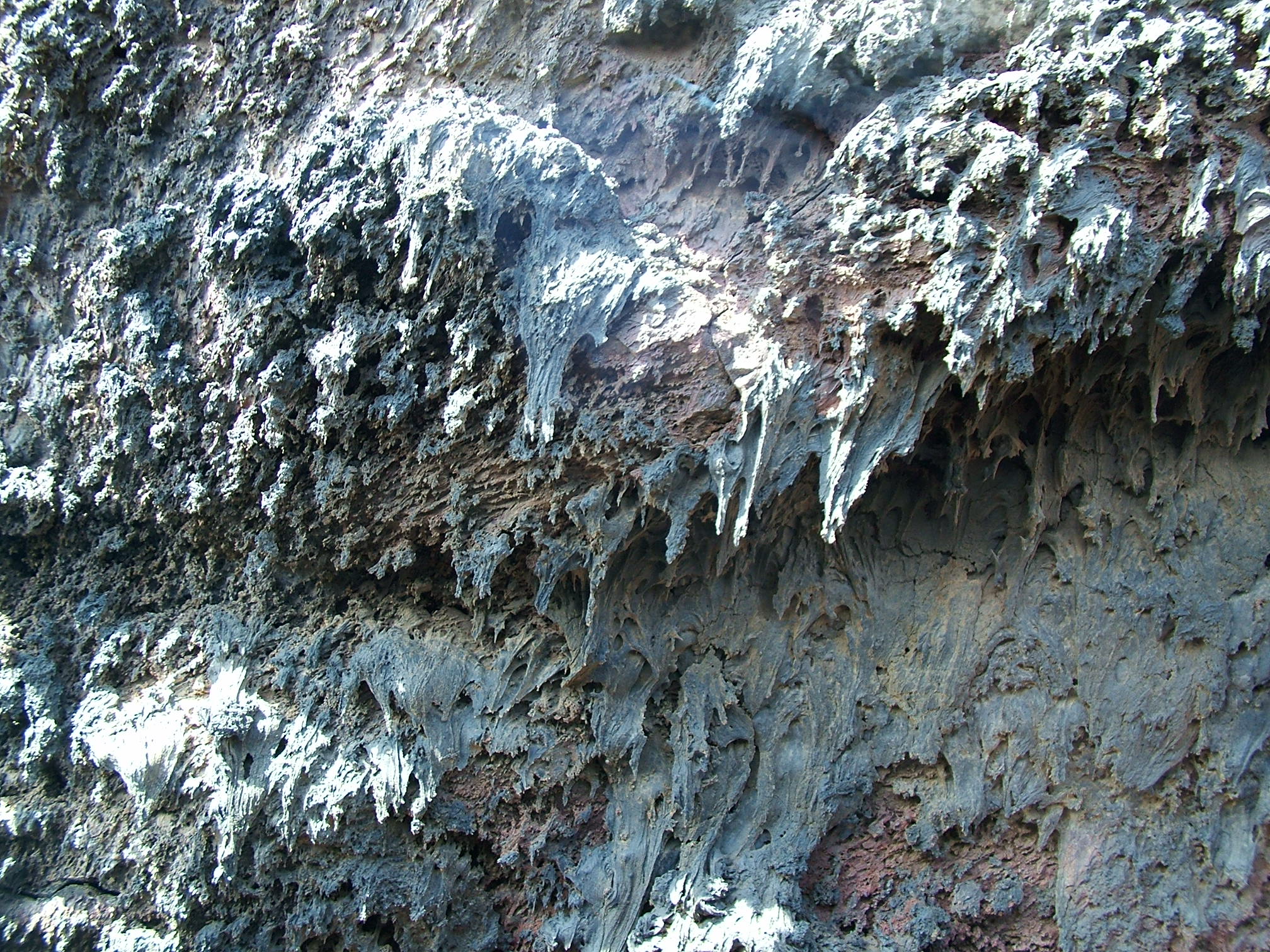 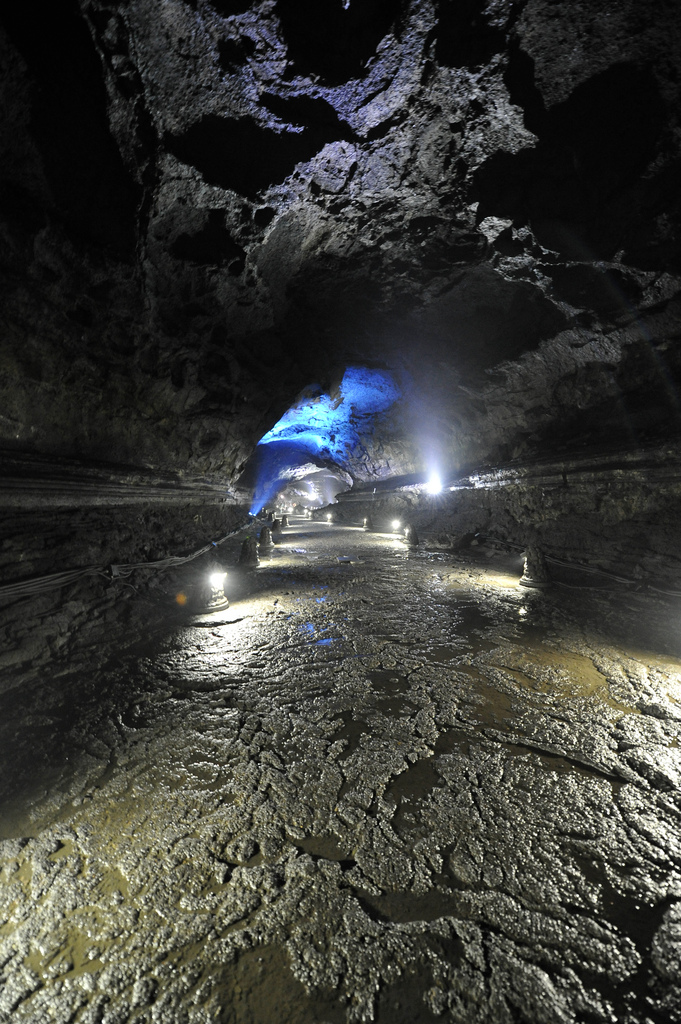 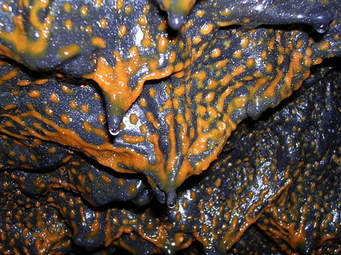 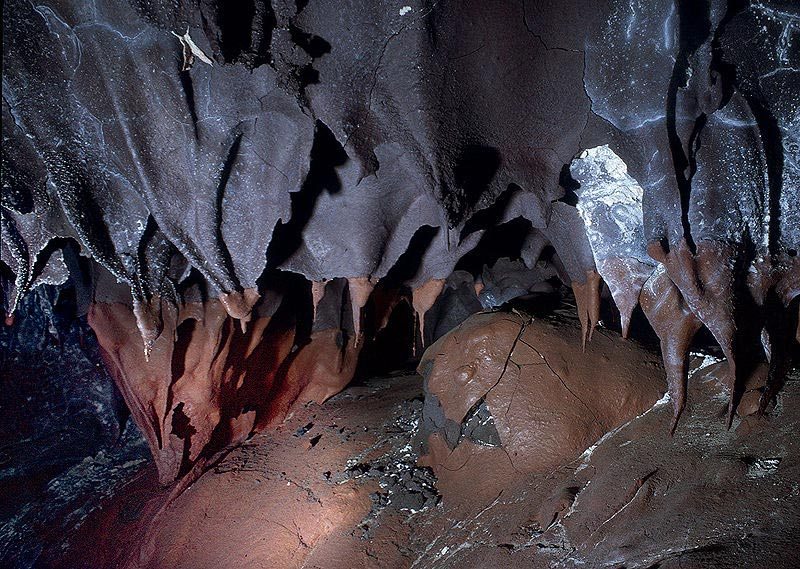 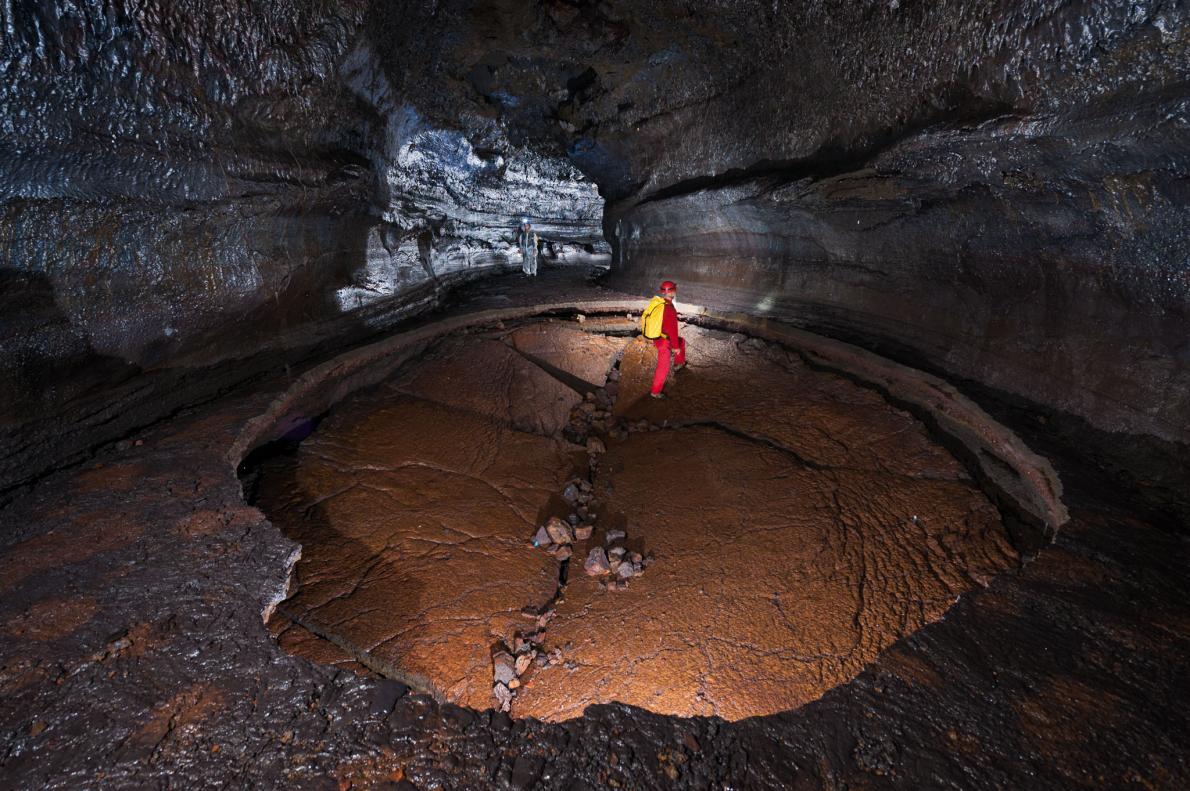 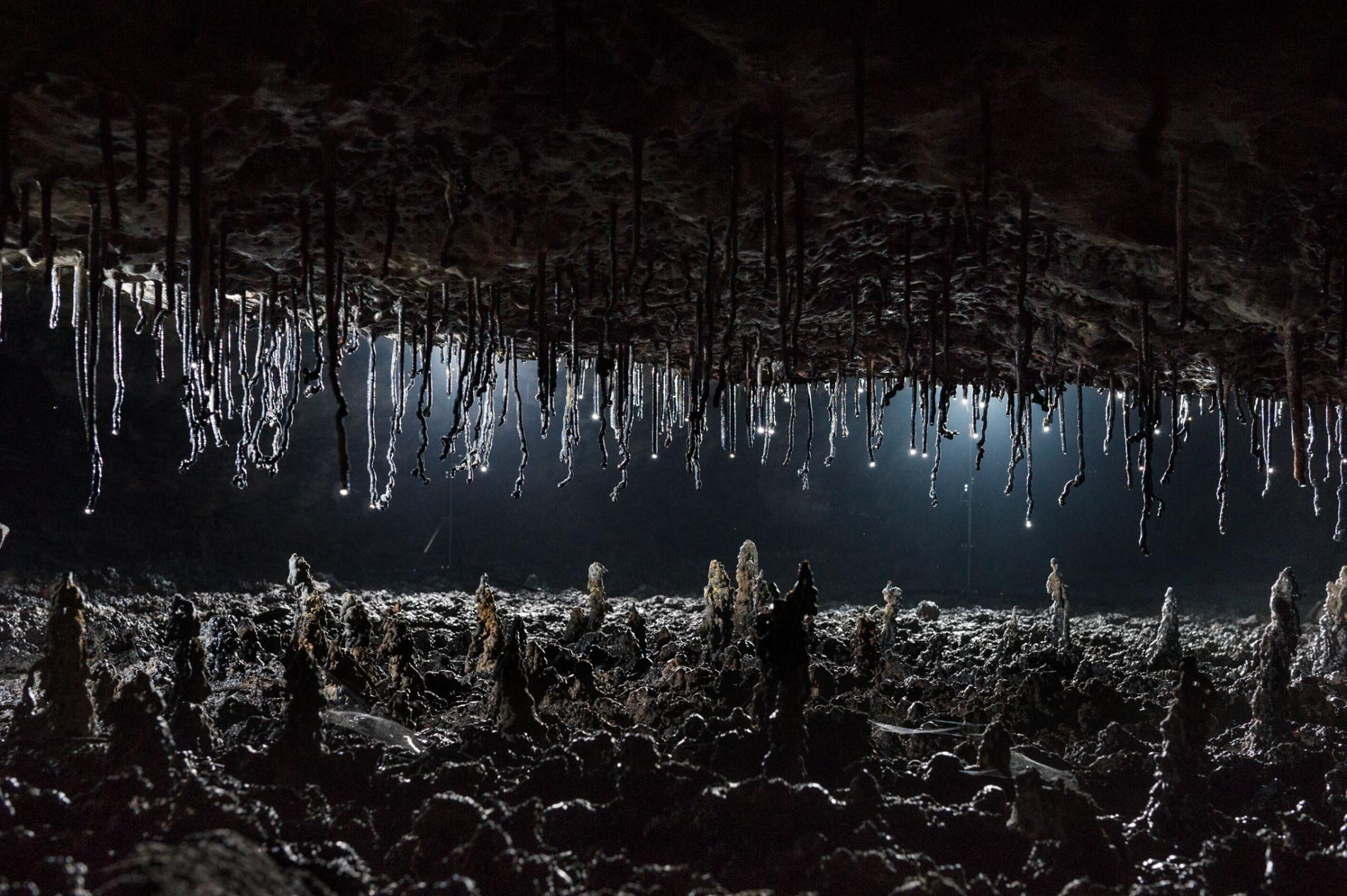 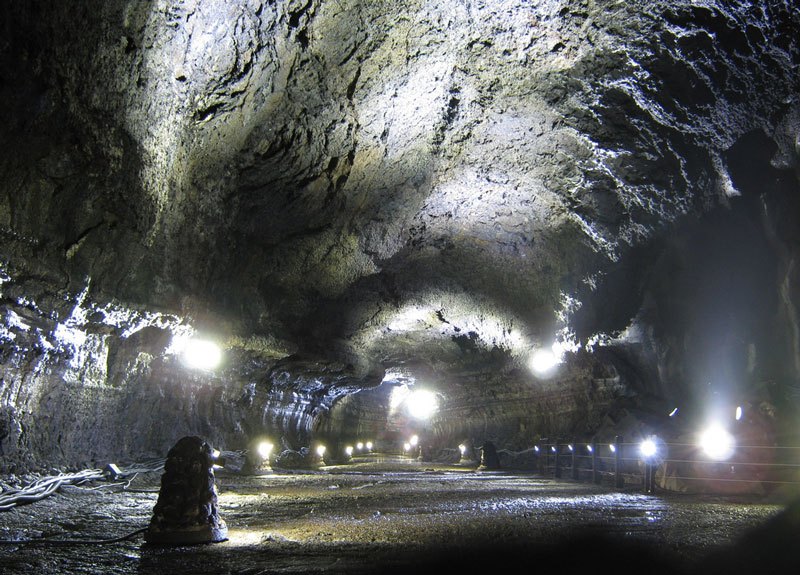 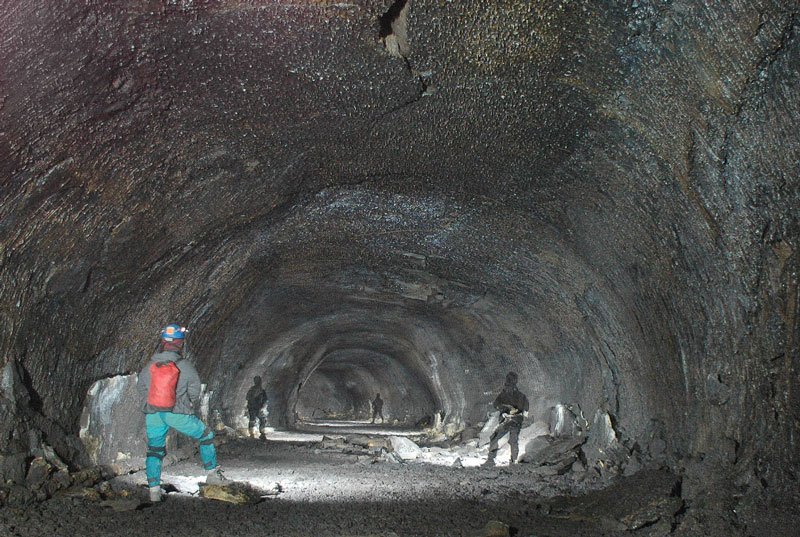 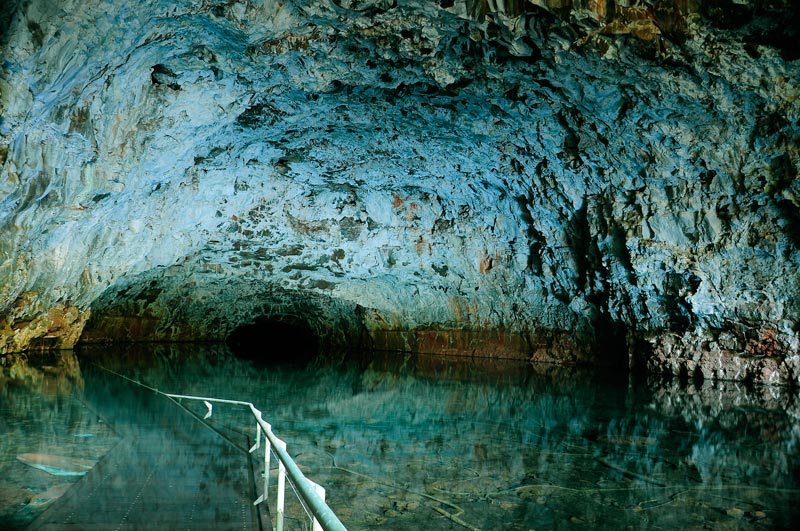 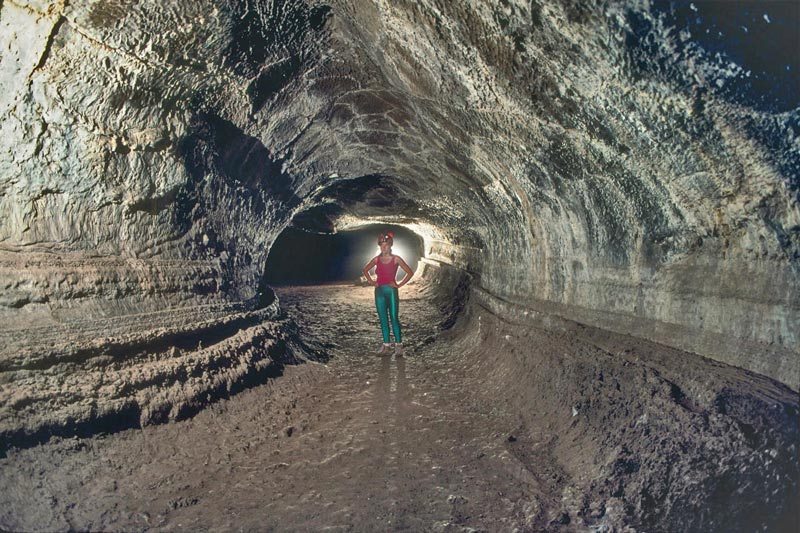 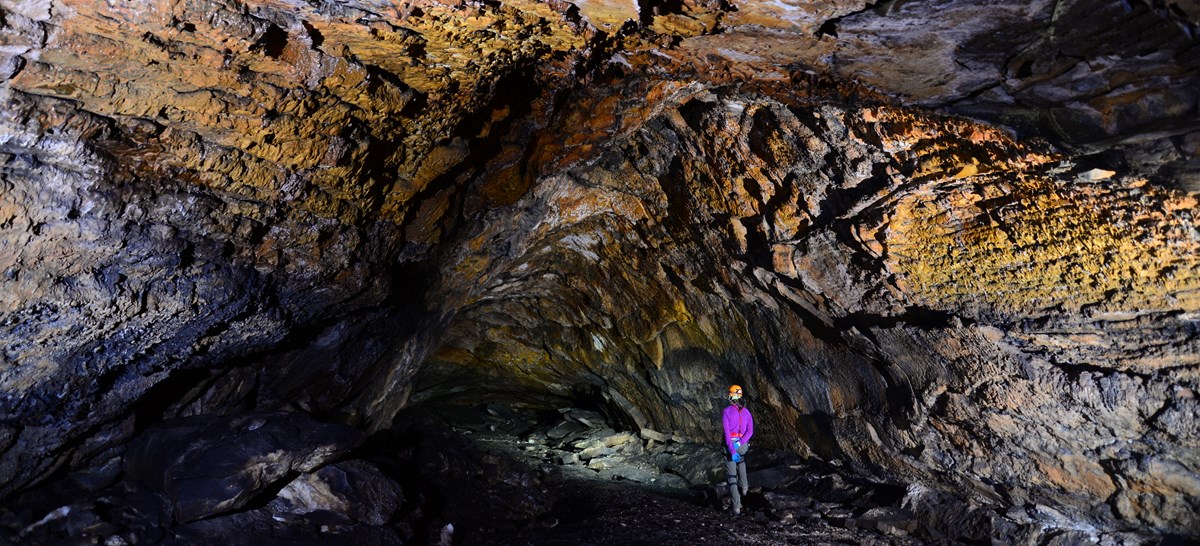